Proyecto de Ley Nº 3528/2022-CR
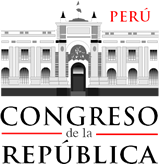 Ley para el fortalecimiento institucional de las organizaciones de usuarios de agua y la democratización de la gestión del recurso hídrico
Silvana Emperatriz Robles Araujo
Noviembre de 2022
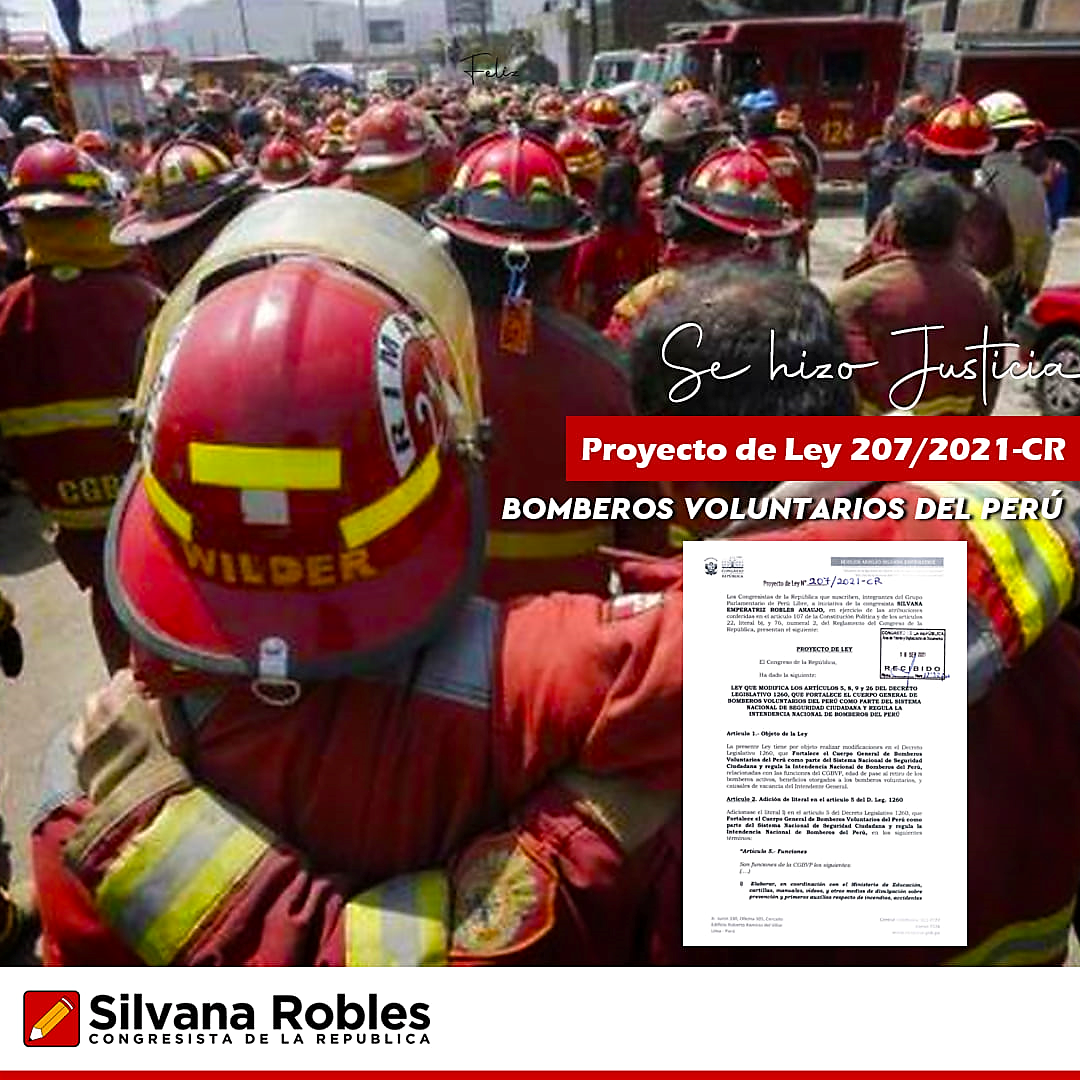 Advertencia
Es necesario advertir que esta iniciativa ha tomado como referencia el Proyecto de Ley 6894/2020-CR que dio lugar a la Ley 31345, y que fue formulado por el mismo equipo técnico que ha trabajado la presente iniciativa.
En efecto, el referido Proyecto convertido en Ley, fue necesario para resolver las trabas legales que impedían la elección del Consejo Directivo de las organizaciones de usuarios, cuya renovación fue imposible en los plazos establecidos en el Reglamento de la Ley 30157 debido a la emergencia sanitaria del Covid19, y a la inmovilización social que en ese contexto dispuso el Poder Ejecutivo.
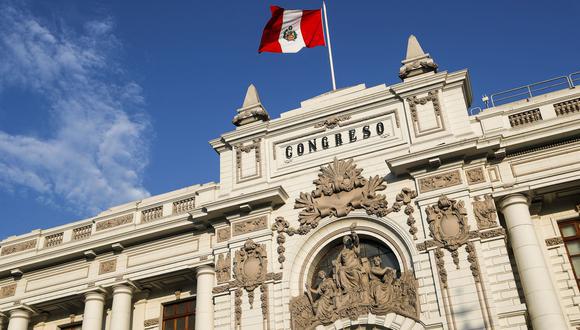 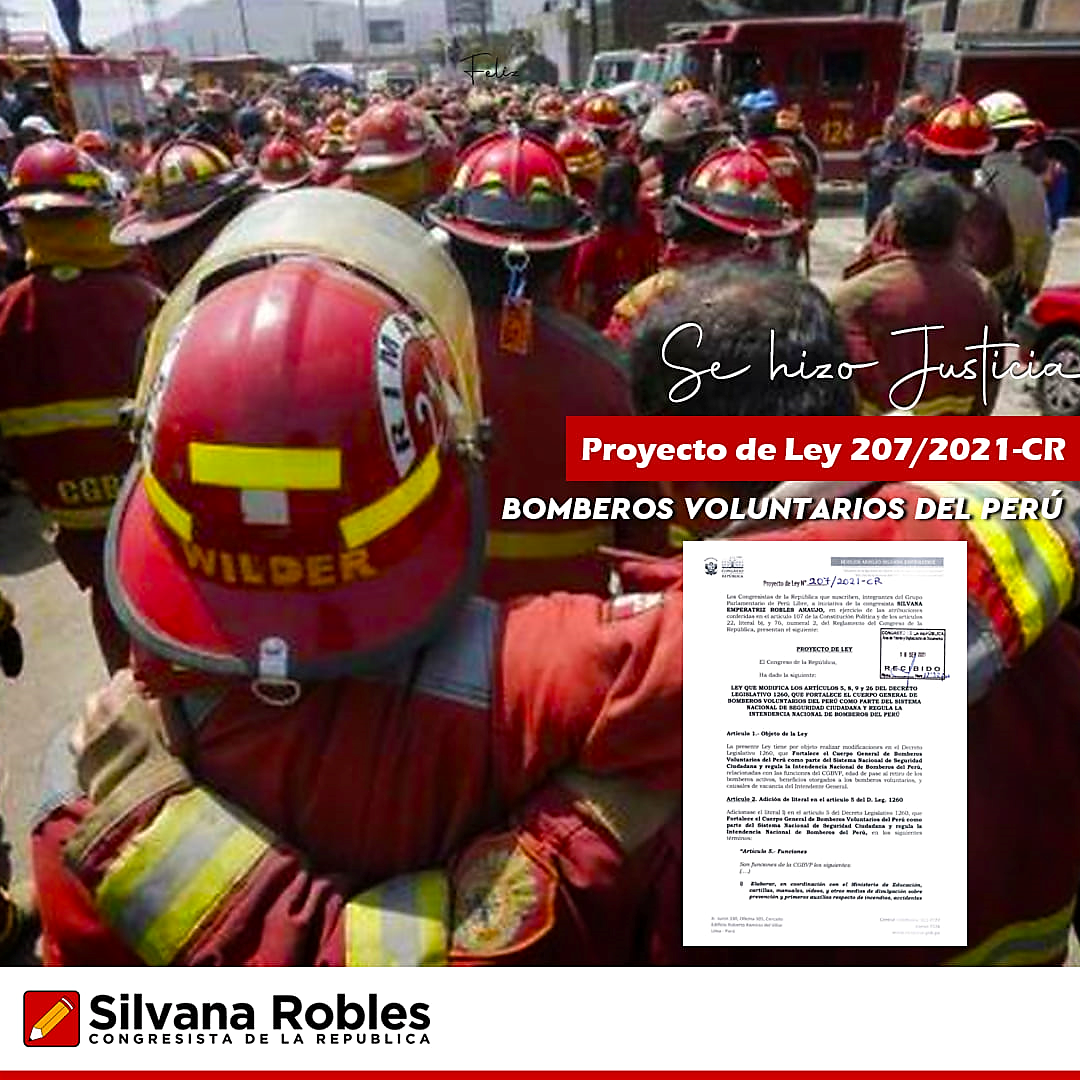 Las organizaciones de usuarios de agua
El Sistema Nacional de Gestión de los Recursos Hídricos, creado por Ley 29338, Ley de Recursos Hídricos, está integrado por organismos del Poder Ejecutivo, gobiernos regionales y locales, organizaciones de usuarios agrarios y no agrarios, comunidades campesinas y comunidades nativas, en reconocimiento del rol que les corresponde como operadores en la gestión y uso sostenible de estos recursos.
La Ley 30157, Ley de Organizaciones de Usuarios de Agua, las define como personas naturales y jurídicas que canalizan la participación de sus miembros en la gestión eficiente del recurso hídrico. Desde su promulgación, se han realizado dos 2 elecciones (2017-2020) y (2021-2024), en el marco de normas legales emitidas por el MIDAGRI y la Autoridad Nacional del Agua, que han dado lugar a conflictos y paralelismos, así como a múltiples acciones de amparo que han puesto en evidencia la pérdida de legitimidad de los órganos de dirección.
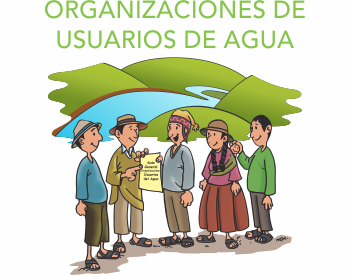 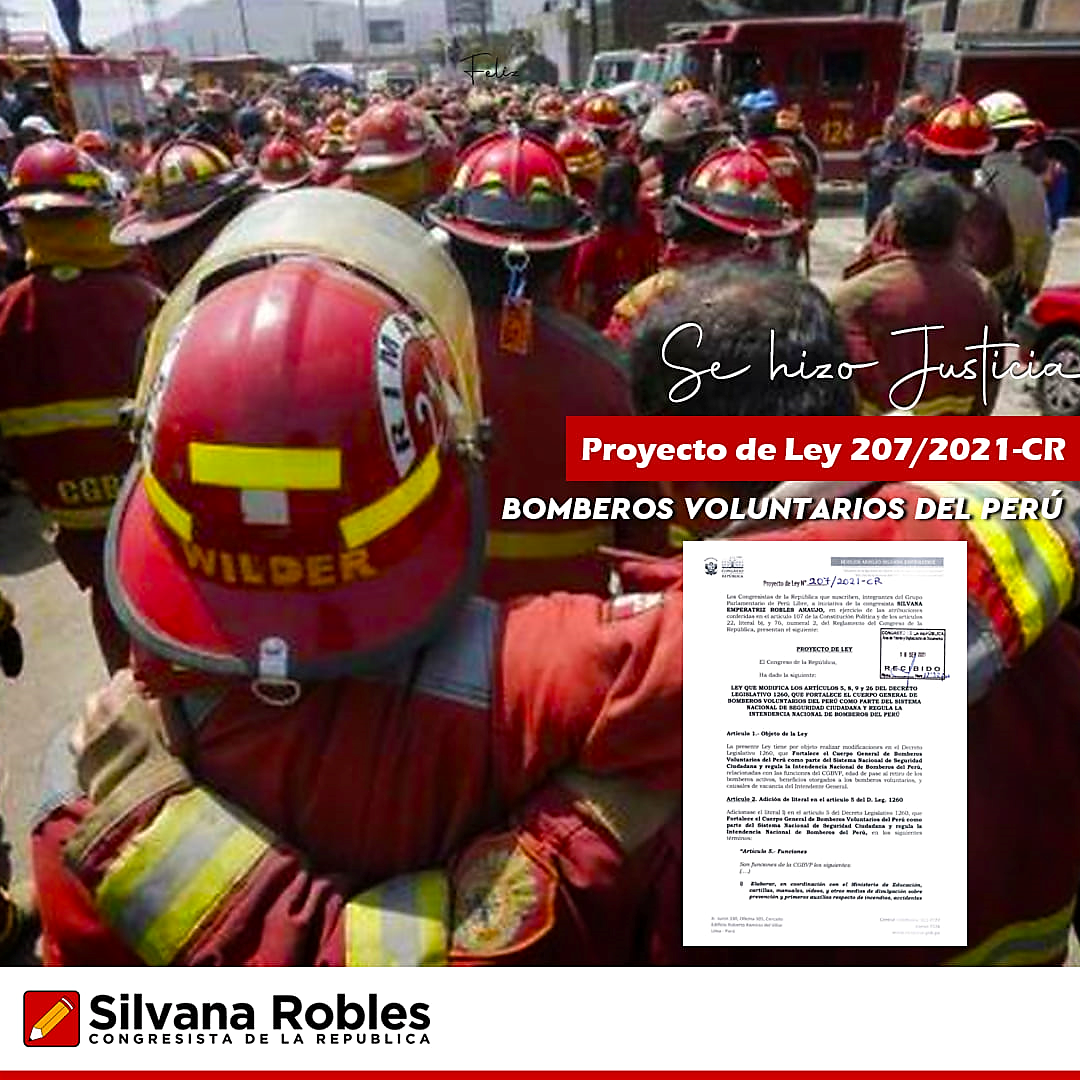 Identificación de la problemática
a. Desactualización de registros de usuarios: informalidad en la administración de turnos de riego, no contabilización de tarifas por uso de agua y otros, conflictos entre usuarios y actos de corrupción que debilitan institucionalidad.
b. A su vez, dificulta contabilización del quorum legal para la toma de decisiones y para la elección y remoción de directivos.
c. La Ley establece distintos niveles de las organizaciones de usuarios (comités, comisiones y juntas de usuarios), pero omite dar base legal a una Junta Nacional que represente al universo de las organizaciones.
d. En cuanto al quorum para las asambleas generales, únicamente está regulado para la elección de consejos directivos, y no de asambleas ordinarias. Además, el quorum de las asambleas eleccionarias se ha reducido al 20%, lo que resta representatividad al consejo directivo.
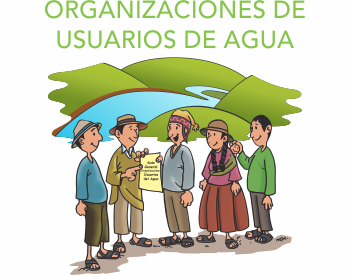 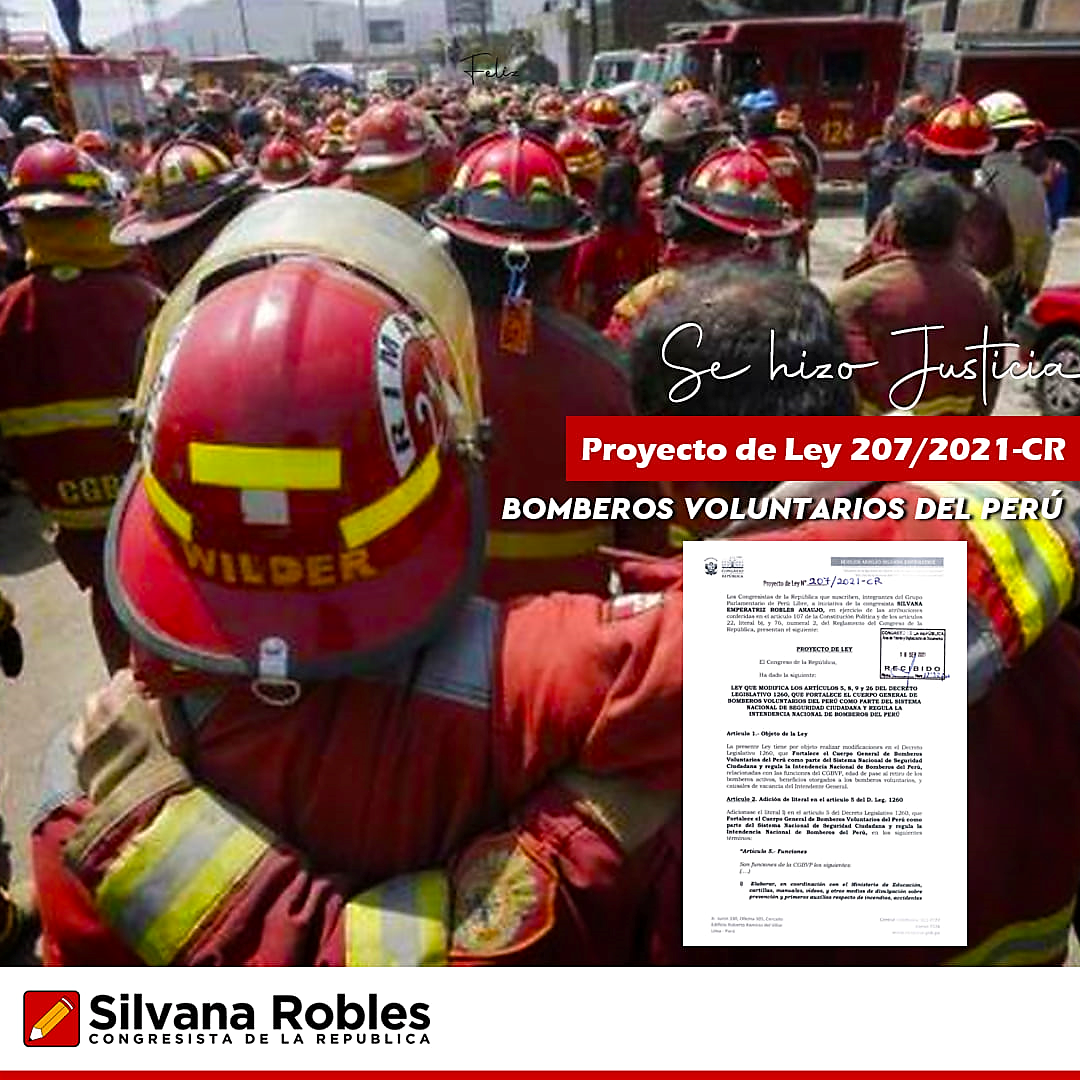 Identificación de la problemática
e. Sobre la conformación de consejos directivos, la fijación del número se deja a discrecionalidad de la Autoridad Nacional del Agua, debiendo la ley establecer un máximo y un mínimo. Además, la ley no ha considerado la participación de la mujer en cargos de representación.
f. La ley establece dedicación a tiempo del presidente del consejo directivo, pero no ha considerado la posibilidad de ser remunerado, tampoco que los consejeros perciban una dieta como estímulo y compensación.
g. La ley omite establecer regulaciones para la conformación y funcionamiento de la Junta Nacional de Usuarios.
h. Finalmente, la ley no ha previsto situaciones extraordinarias y excepcionales que pueden alterar los cronogramas legales de los procesos de elección de los consejos directivos, tal como ocurrió durante la crisis sanitaria del Covid19.
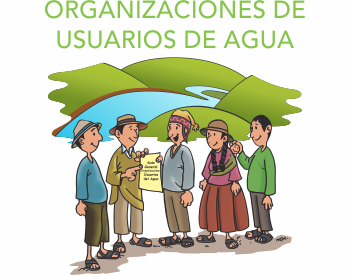 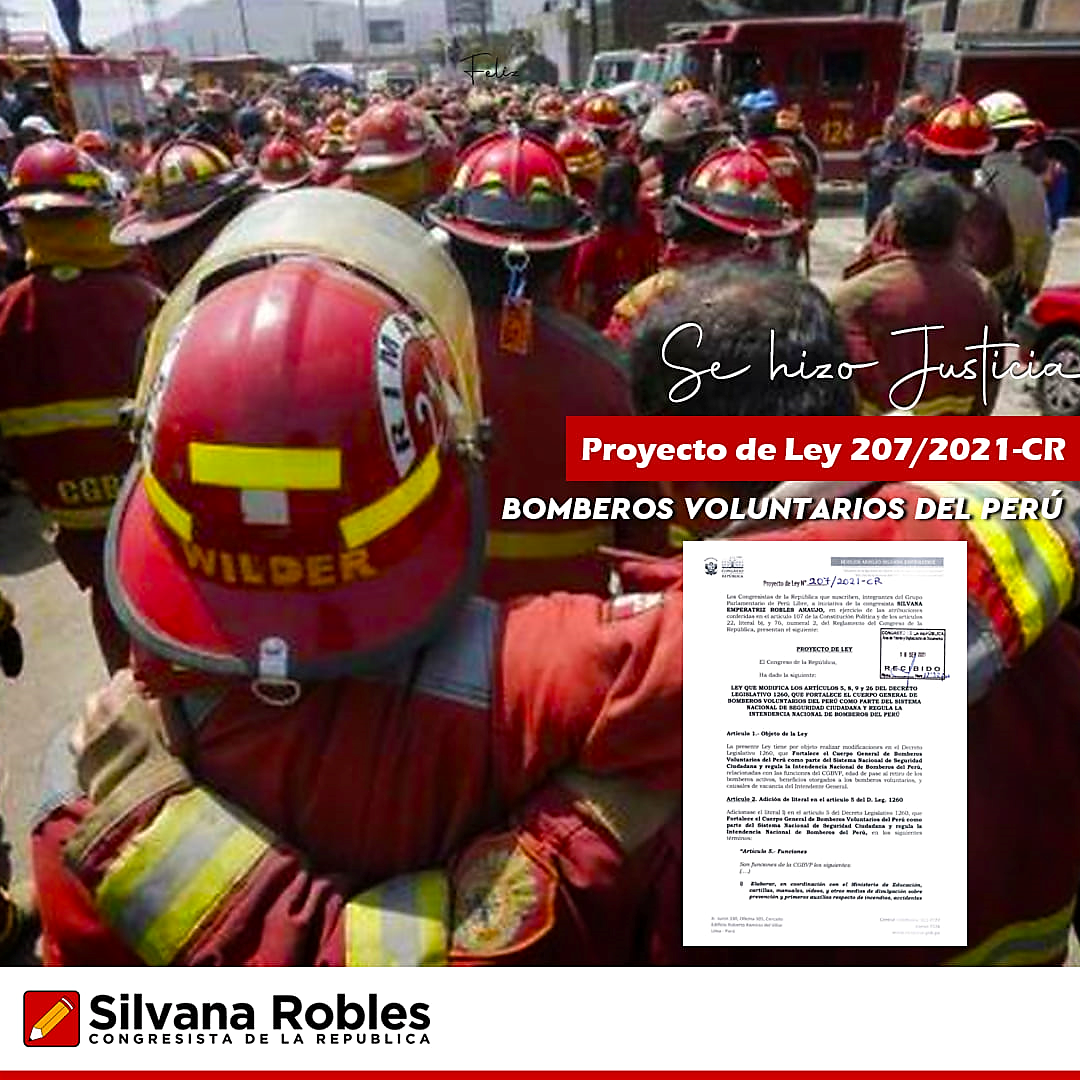 Solución legislativa propuesta
Se propone las siguientes modificaciones y adiciones normativas:
a. Artículo 3: se instituye como instancia organizativa de las organizaciones de usuarios de agua a la Junta Nacional de Usuarios de los Sectores Hidráulicos.
b. Artículo 4: se precisa que para el ejercicio de sus funciones, las Juntas de Usuarios y la Junta Nacional de Usuarios de los Recursos Hídricos, requieren ser reconocidas por la Autoridad Nacional del Agua y estar inscritas en los Registros Púbicos.
c. Artículo 7: se dispone que 90 días antes de la convocatoria a elecciones, comités, comisiones y juntas de usuarios deben proceder a la actualización de padrones, los que serán aprobados por la Autoridad Nacional del Agua 30 días antes de la convocatoria.
d. Artículo 8: con relación al quorum para la validez de las asambleas generales ordinarias y extraordinarias, incluidas las de elección de los consejos directivos, deben garantizar una asistencia de la mitad más uno en primera convocatoria, y de no menos de 35% en segunda convocatoria, a fin de garantizar la legitimidad de los acuerdos.
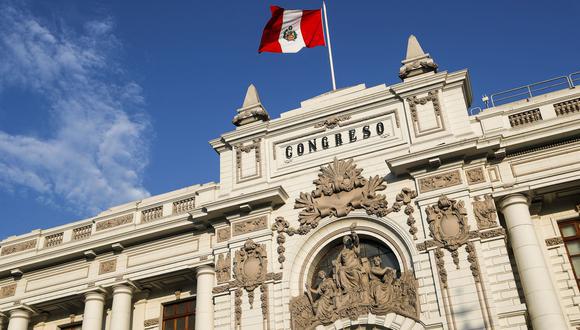 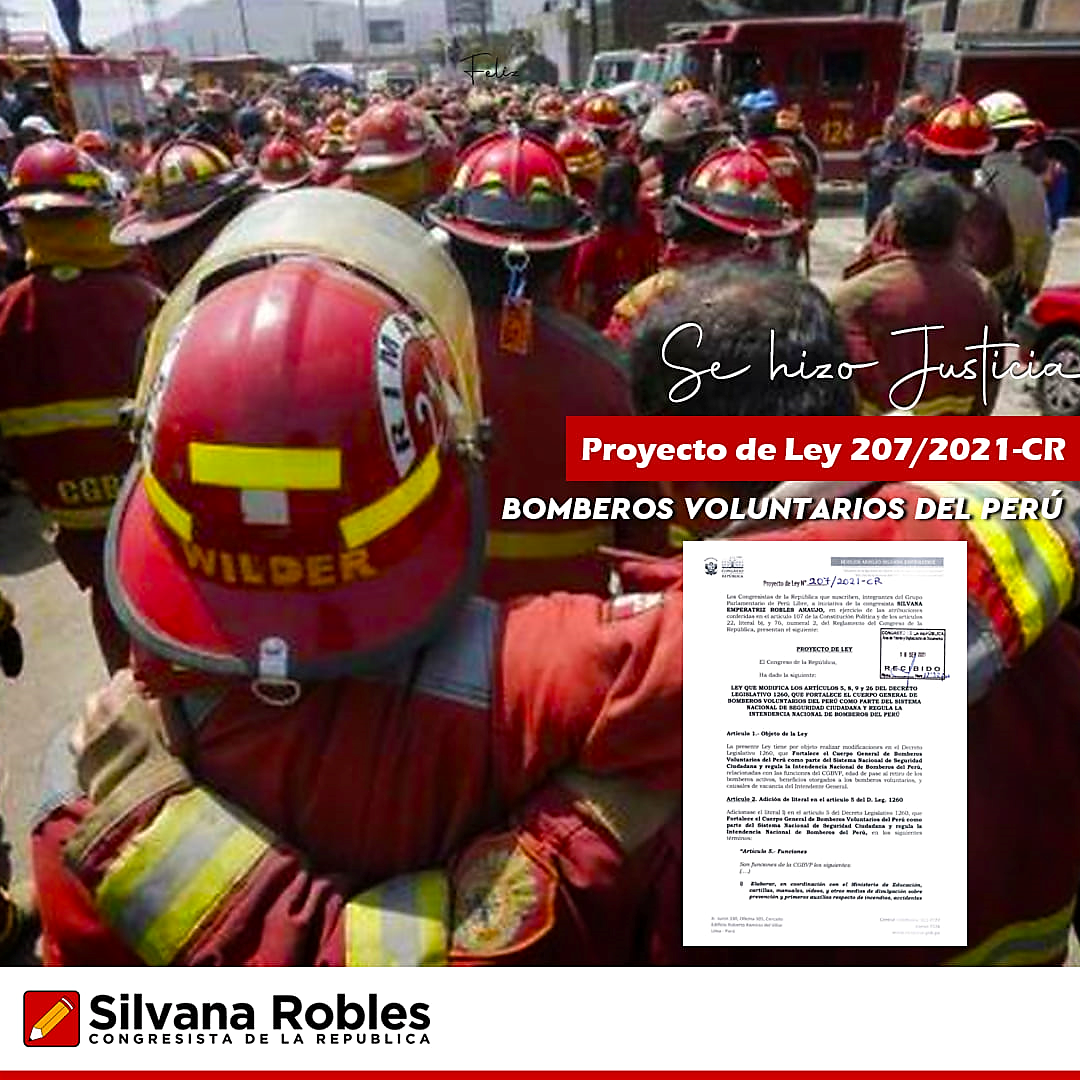 Solución legislativa propuesta
e. Artículo 10: se precisa que las funciones y atribuciones establecidas en el referido artículo corresponden a los consejos directivos de los Comités, de las Comisiones y de las juntas de usuarios.
f. En el artículo 11, la modificación de los numerales 11.1, 11.3 y 11.4, se precisa lo siguiente:
Que el número de miembros del consejo directive es no mayor de 10 ni menor de 8, de acuerdo al número de usuarios que conforman la respective organización de usuarios, y que uno de ellos representa a los usuarios de uso no agrario y los demás a usuarios de uso agrario.
Que los consejos directivos estarán constituidos por no menos del 30 % de mujeres.
Que una parte del 1% del autogravamen que pagan los usuarios será destinado a financiar los gastos de elecciones, y la diferencia será destinado al financiamiento de la actividad gremial a nivel nacional.
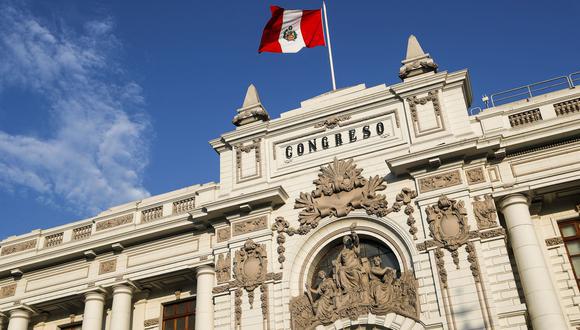 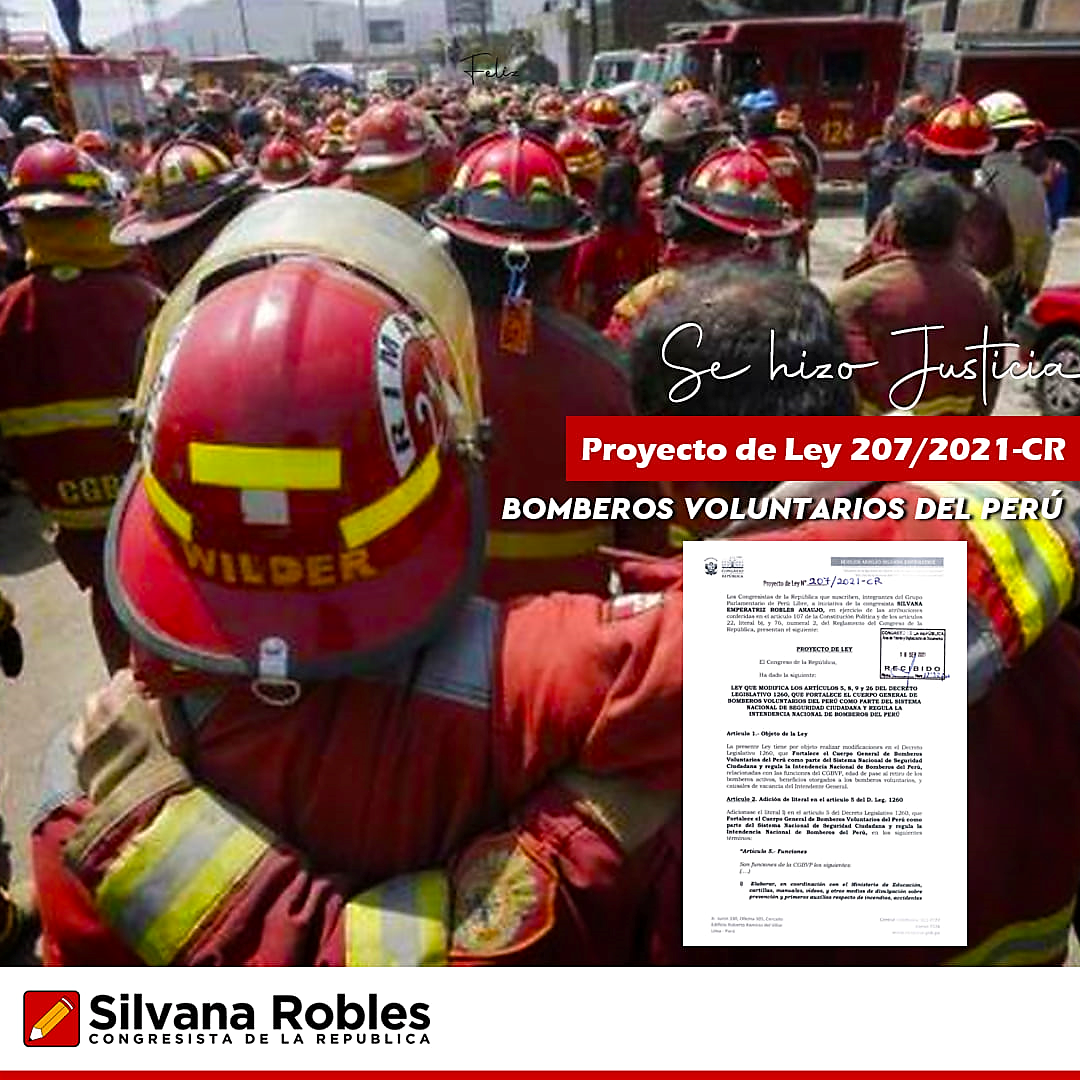 Solución legislativa propuesta
g. El artículo 11-A, establece que el president del consejo directive ejerce el cargo a tiempo complete, por lo que debe percibir una remuneración fijada por el consejo directive no mayor a 1.5 Unidades Impositivas Tributarias.
h. El artículo 11-B, establece un regimen de dietas para los consejeros, equivalentes al 20% de la remuneración del Presidente, siempre y cuando asistan a 4 sesiones durante el mes.
i. El artículo 11-C, institucionaliza a la Junta Nacional de Usuarios de los Sectores Hidráulicos y su conformación, dejando al Reglamento de la Ley el establecimiento de sus atribuciones y funciones.
j. El artículo 12, establece que las comisiones de usuarios recibirán el 50% de los ingresos que percibe la Junta de Usuarios, después del pago de la retribución económica y el autogravamen, proveniente de los ingresos por usos industriales, usos energéticos y otros ingresos, en proporción a las hectáreas y número de usuarios representados en la correspondiente organización de usuarios.
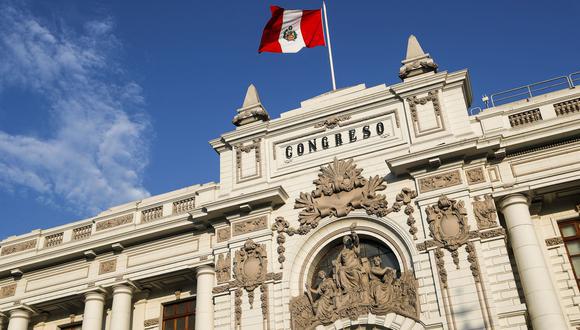 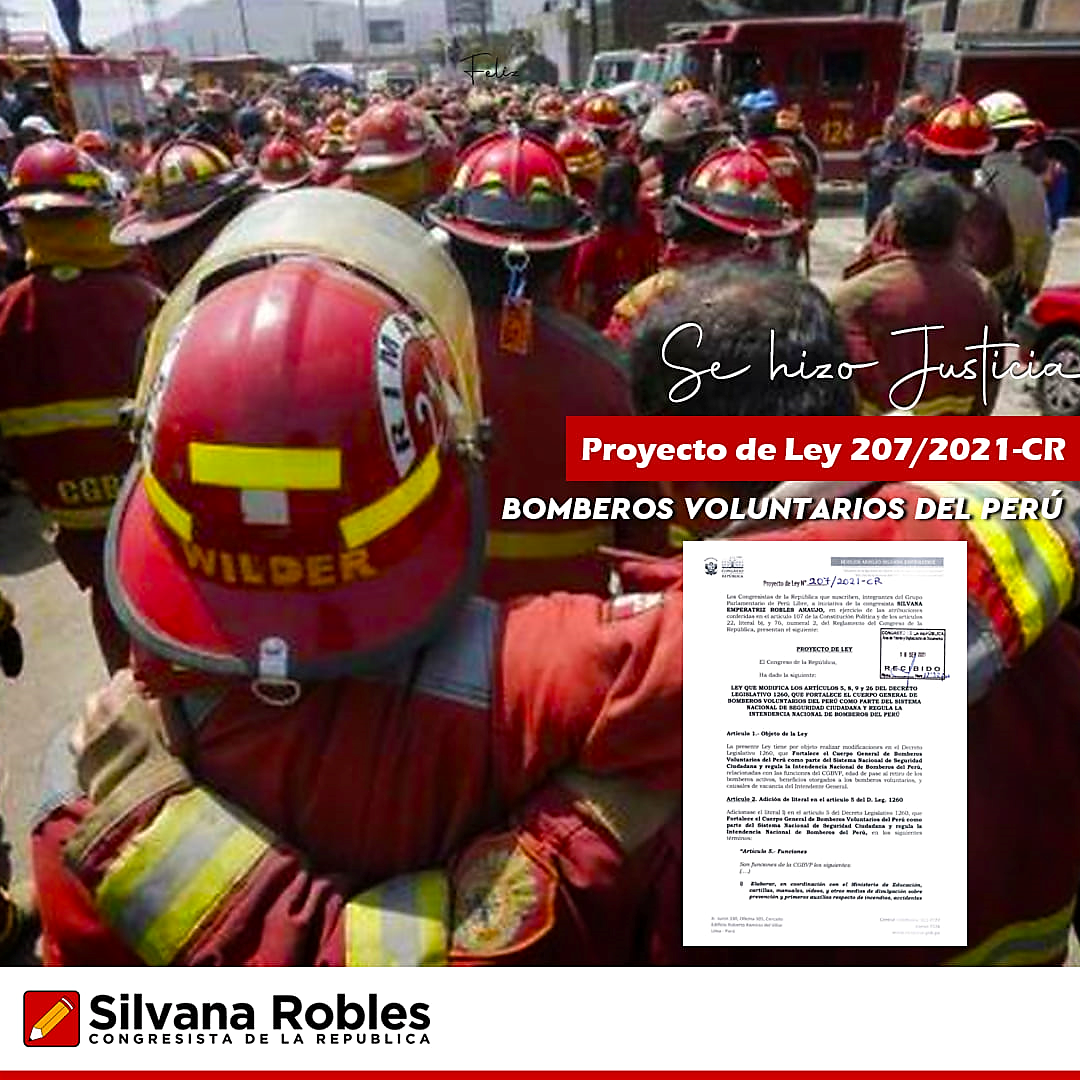 Análisis costo - beneficio
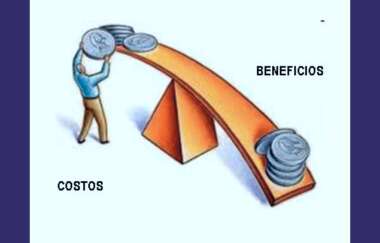 La aplicación de la propuesta normativa no compromete recursos presupuestales, salvo los generados por el autogravamen y las tarifas que pagan los usuarios por el uso del agua, parte de los cuales se destina al fortalecimiento de la institucionalidad de las organizaciones de usuarios. 
El beneficio reside en la gestión eficiente y transparente de los recursos hídricos a cargo de la Autoridad Nacional del Agua, con el fortalecimiento de las organizaciones de usuarios como operadoras de la infraestructura pública.
Efectos en el ordenamiento jurídico
Como se advierte, la presente iniciativa establece modificaciones importantes en la Ley 30157, con la finalidad de contribuir al fortalecimiento de la institucionalidad de las organizaciones de usuarios y a la democratización de la gestión de los recursos hídricos.
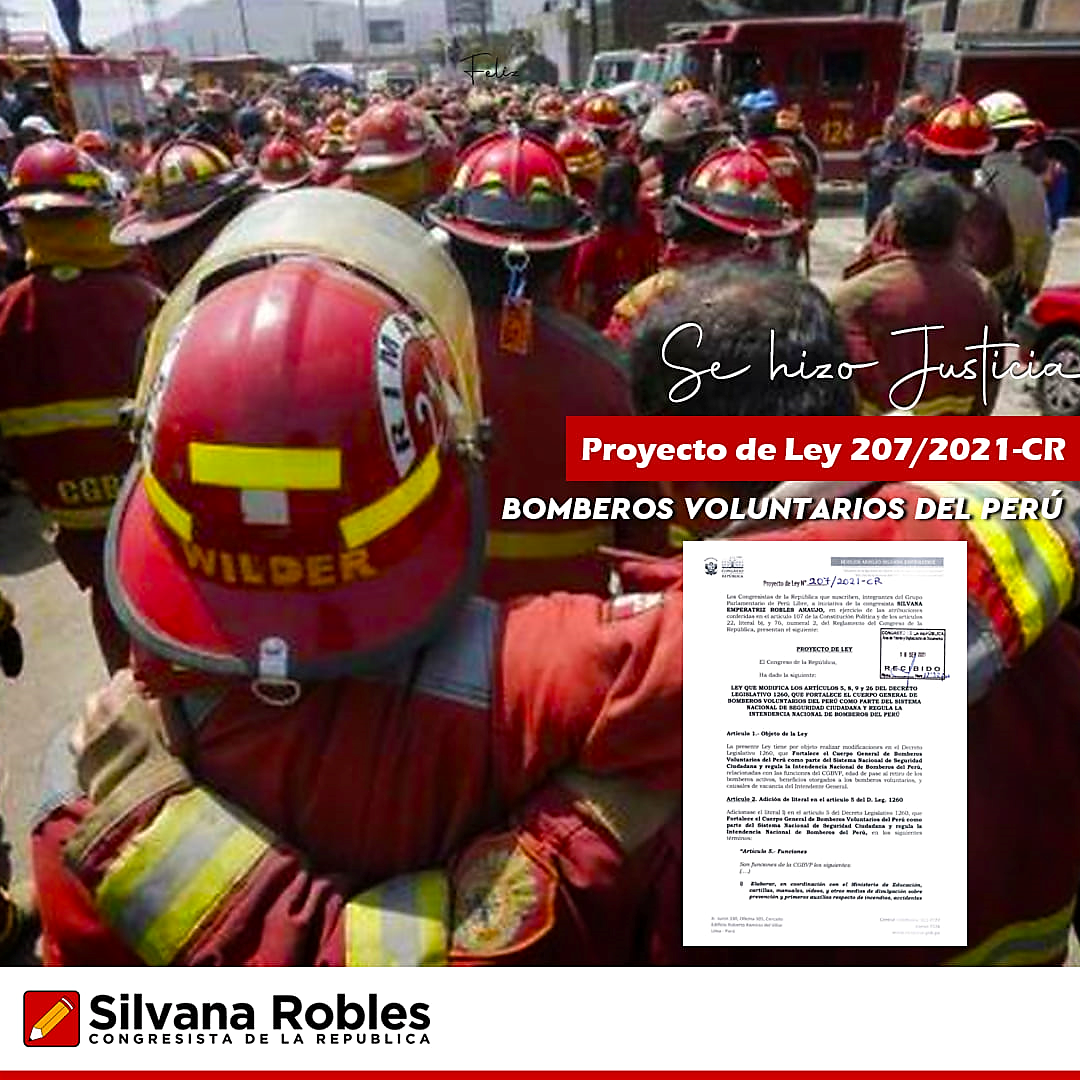 Vinculación con el Acuerdo Nacional
La presente iniciativa tiene relación directa con diversas políticas del Acuerdo Nacional:
Política 10: Reducción de la pobreza.
Política 15: Promoción de la seguridad alimentaria y nutrición.
Política 18: Búsqueda de la competitividad, productividad y formalización de la actividad económica.
Política 19: Desarrollo sostenible y gestión ambiental.
Política 23: Política de desarrollo agrario y rural.
Política 33: Política sobre Recursos Hídricos.
Esta última es particularmente importante en tanto contribuye a generar una cultura del agua, valorándola como un bien público y patrimonio de la nación. En ese sentido, la Constitución Política ha consagrado el derecho fundamental de las personas a acceder de forma progresiva y universal al agua potable, priorizando el consumo humano sobre otros usos y luego a la actividad agraria, en la perspectiva de la seguridad alimentaria.
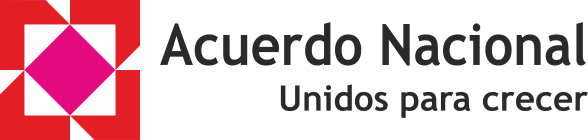 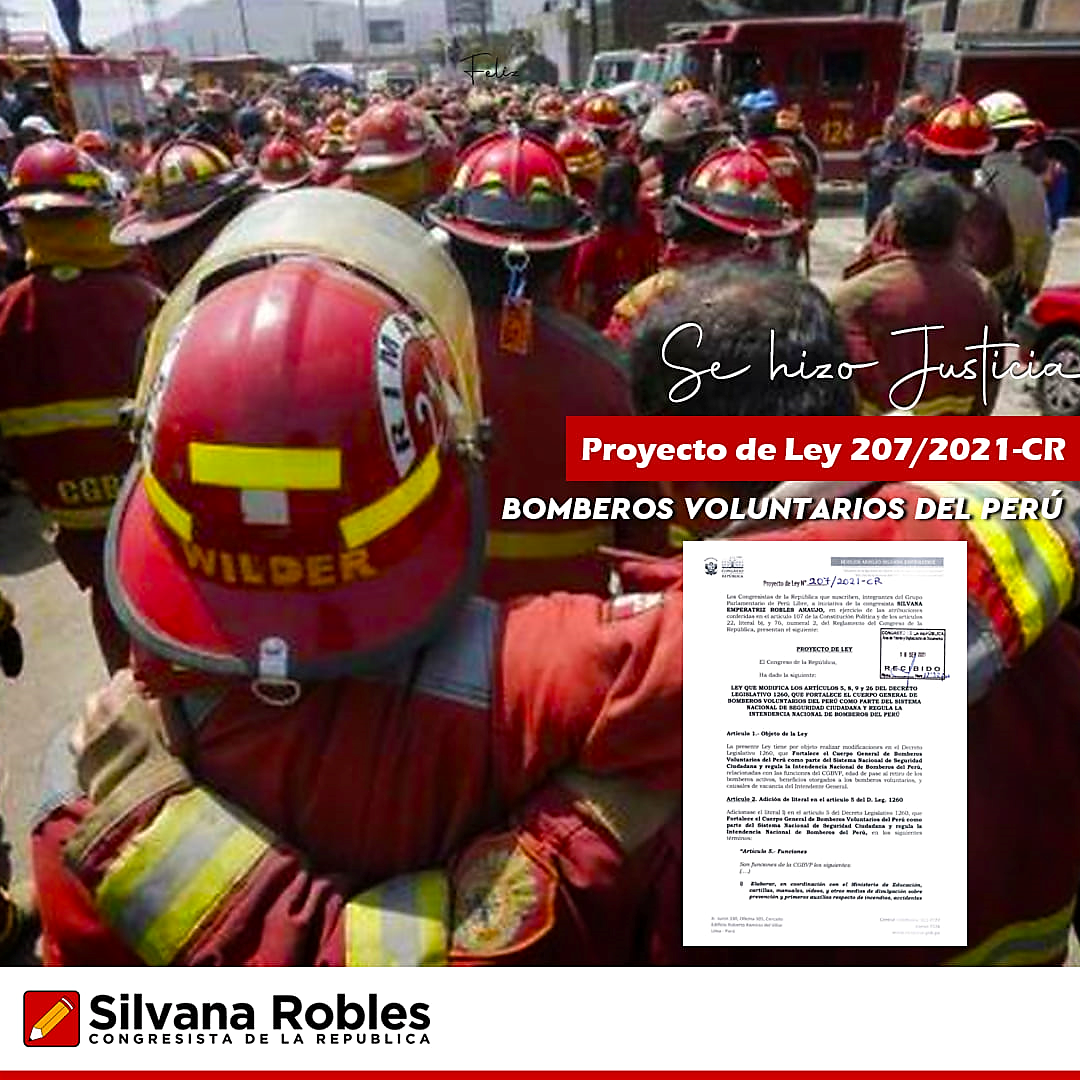